For Current Applicants to the 
NSF Graduate Research Fellowship Program (GRFP)

While you are waiting for the session to start, please note your questions.  What do you hope to learn from the session today?
Introduction
Robyn Davis
Graduate School Office of Fellowships & Awards
rldavis@uw.edu 

Robin Chang
Office of Merit  Scholarships, Fellowships & Awards
robinc@uw.edu
Agenda
1. NSF GRFP – What is it?

2. Who is it for?

3. The Application
Components
Logistics
Evaluation criteria 
Statements
Application Review
Competitive Factors

4. Resources
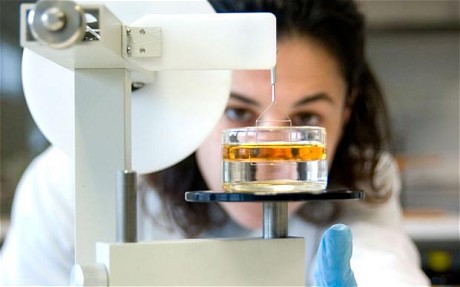 GRFP Goals
To support individuals who have demonstrated the potential to be high achieving scientists and engineers, early in their careers.

To broaden participation in science and engineering of underrepresented groups, including women, minorities, persons with disabilities and veterans.
How much is it?
$138,000 in a five-year period
Fellow chooses three of the five years to receive:
$34,000 annual stipend
$12,000 for tuition (UW (and other universities) cover the remainder of tuition for fellows during those three years)
GRFP Eligibility
U.S. citizens, nationals, and permanent residents
Research-based social science, science & engineering graduate degree programs 
Focused on basic science (theory) rather than application 
Complete list of eligible fields is in the solicitation & at the NSF GRFP website
Undergraduate seniors and alumni
Graduate students who: 
have completed less than 12 months of graduate study;
have never received a graduate degree; or
earned a graduate degree more than two consecutive years ago and are not enrolled in graduate study at the time of application

Note: graduate students can apply only once
[Speaker Notes: Link to fields list in solicitation: https://www.nsf.gov/pubs/2021/nsf21602/nsf21602.htm#appendix]
Eligibility
Pull up the 2022 program solicitation, and jump to Section IV Eligibility Information: 

https://www.nsf.gov/pubs/2021/nsf21602/nsf21602.htm#elig

Take a moment to read it and make sure you understand the eligibility requirements.
2022-23 Application Deadlines
October 18, 2021: Life Sciences
October 19, 2021: Computer & Information Science and Engineering, Materials Research, Psychology, Social Sciences, STEM Education and Learning
October 21, 2021: Engineering
October 22, 2021: Chemistry, Geosciences, Mathematical Sciences, Physics and Astronomy
October 29, 2021: Reference letters due

Application deadlines are FIRM
All applications are due at 5 PM local time of your mailing address
All letters of recommendation are due at 5 PM Eastern Time
GRFP Application Components
Profile Information
Education, work and other experiences
Transcripts (uploaded electronically)
Proposed field of study, department and university
Three letters of reference (still reviewed with only 2, but not competitive), can submit up to five
Personal, Relevant Background and Future Goals Statement (3 pages)
Graduate Research Statement (2 pages)
[Speaker Notes: Recommendations: contact recommenders early, send them c.v. and drafts of statements, follow up]
Application Logistics
At nsf.gov/grfp
Application
Sign in and create a profile early
Submit early to ensure formatting works
GRFP Solicitation (NSF 21-602)
Read carefully at least twice.  Contains detailed description of the application.
Be sure to choose correct field of study
Evaluation Criteria (1 of 2)
Intellectual Merit: your potential to advance knowledge in or across fields
Ability to plan, conduct, evaluate and communicate research
Demonstrated potential to make contributions throughout career

Evidence of intellectual merit:
Academic performance
Research plan
Opportunities taken to interpret and communicate research, take initiative, solve problems, persist
Engagement in research and professional experiences
Reference letters
Evaluation Criteria (2 of 2)
Broader Impacts: your impact on society as an individual and through your research
Potential to impact diverse audiences and contribute to a diverse workforce
Plans to increase scientific literacy or public engagement with science through outreach, education, etc.
Leadership potential
Evidence of broader impacts:
Experience and future plans for increasing engagement
Individual experiences doing outreach, increasing collaborations, etc.
Potential benefit(s) to society 
Reference letters
2022 High Priority Research Areas
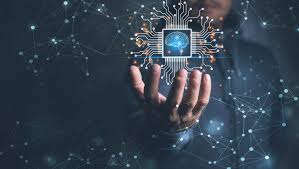 2021 additional subfields remain:
Artificial Intelligence
Quantum Information Science
Computationally Intensive Research

2022 Update: “NSF will continue to fund outstanding Graduate Research Fellowships in all areas of science and engineering supported by NSF and continue to emphasize high priority research areas in alignment with NSF goals and priorities…Applications are encouraged in all disciplines supported by NSF.”
[Speaker Notes: Link to field list in solicitation: https://www.nsf.gov/pubs/2021/nsf21602/nsf21602.htm#appendix]
Personal, relevant background and future goals statement
Statement Prompt:
Outline your personal, educational and professional experiences and plans.  Describe the experiences that contributed to your motivation and preparation for a research career.  Describe your goals.

Address in separate sections:
Intellectual merit: 
How have you advanced knowledge in your field/across fields?   How will you advance knowledge in your future career?

Broader impact: 
How have you/will you benefit society via your career and connected activities? What resources do you bring to the field?

3 page maximum
Research Statement
Statement Prompt:
Describe your research idea, the proposed approach, and the resources needed to accomplish the research goal.  

Address in separate sections:
Intellectual merit: 
How will your research advance knowledge? 

Broader impact: 
How will your research benefit society?


2 page maximum
Reference Letters
You need 3 strong recommendation letters
Technically, applications with only 2 letters are accepted, but not strong
List & rank up to 5 recommenders, top 3 submitted get reviewed
Ideally, people who can go into detail about your experience and potential within research and within your field

Help them help you! Discuss your plans and application. Share drafts with them. Get feedback and share updates.

No extensions of the deadline for reference letters! Ask them to submit early.
Application Review
Reviewers: panels of disciplinary and interdisciplinary scientists and engineers based on your chosen major field. 

Reviewers will consider:
What is the potential for the proposed activity to:
Advance knowledge within its own field or across different fields?
Benefit society or advance desired societal outcomes?
2. To what extent does the proposed research explore creative, original, or potentially transformative concepts?
3. Is the plan for carrying out the proposed research well-reasoned and well-organized? Is there a plan to assess success?
4. How well qualified is the individual to conduct the research? 
5. Are there adequate resources available to carry out the proposed activities?
Competitive Factors
Estimating 2,500 awards this cycle

7:1 Applicant to Award Ratio in recent years
No preference for particular fields; more awards are allocated to fields that have more applicants.
Undergraduate seniors: academic level is taken into account when evaluating applications.
Results announced in April
GRFP Resources
NSF GRFP Website (nsf.gov/grfp)
GRFP Website (nsfgrfp.org) (applicant-friendly site)
NSF GRFP Applicant 2020 Video
Current & former GRFP fellows
GRFP Phone & e-mail
– 866-NSF-GRFP (673-4737)
info@nsfgrfp.org
[Speaker Notes: https://vimeo.com/361416494]
University of Washington Contacts
Current graduate students:

Robyn Davis, Helene Obradovich & Michelle Sutton
Graduate School Office of Fellowships and Awardsrldavis@uw.edu; gradappt@uw.edu
Current undergraduate students & alumni:

Robin Chang & Emily Smith
Office of Merit Scholarships, Fellowships & Awardsrobinc@uw.edu; emilys42@uw.edu

Final Tips: Start early & submit well before the deadline!